Postsynaptic
Membrane
Presynaptic
Axon Terminal
Terminal
  Button
Dendritic
  Spine
(1) Precursor
    Transport
_
_
_
NT
(2) Synthesis
enzymes/cofactors
(3)  Storage
in vesicles
NT
Vesicles
Terminal
  Button
Dendritic 
   Spine
Synapse
(4)  Release
Terminal
  Button
Dendritic 
   Spine
Synapse
Receptors
Terminal
  Button
Dendritic 
   Spine
AP
Synapse
Exocytosis
Ca2+
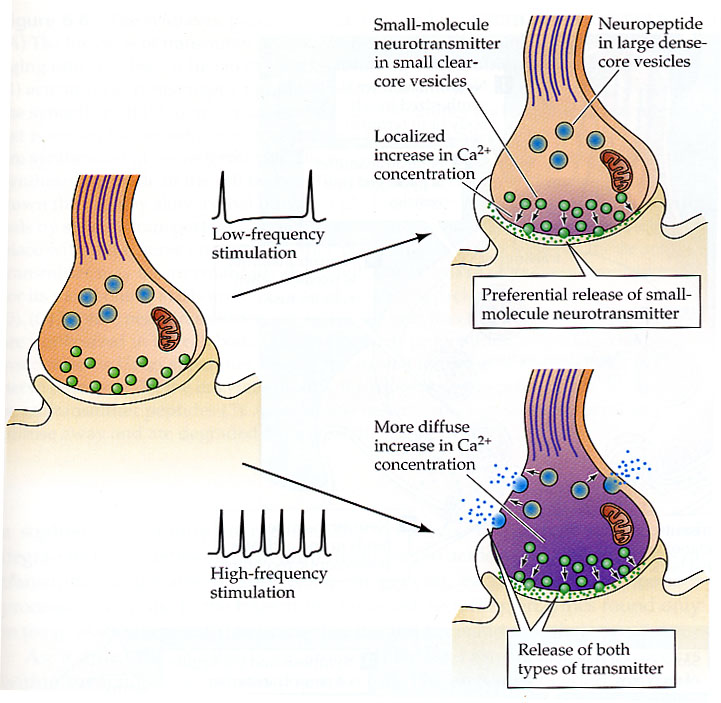 (5)  Activation
Quantum   release
Each vesicle contains one quanta of neurotransmitter (approximately 5000 molecules) – quanta release
[Speaker Notes: Each vesicle contains one quanta of neurotransmitter (approximately 5000 molecules) – quanta release]
(3) Transmitter Inactivation
Reuptake by presynaptic terminal
Uptake by glial cells
Enzymatic degradation
Presynaptic receptor
Diffusion
Combination of above
(6)  Termination
(1)  Termination by...
         Diffusion
(2)  Termination by...
Enzymatic degradation
(3)  Termination by...
Reuptake by presynaptic terminal
Uptake by glial cells
(4)  Termination by...
    Autoreceptors
A
2. Receptor Activation
NS uses  40 families , act on  100 types of receptors; cause EPSPs and IPSPs,
Neuromodulators cause, via 2nd messengers, more complex metabolic effects in the  PSM.

	Ionotropic channel
directly controls channel
fast
Metabotropic channel
second messenger systems
receptor indirectly controls channel ~
[Speaker Notes: The mammalian nervous system uses dozens of different neurotransmitters that act on more than 100 types of receptors; these receptors stimulate numerous second-messenger systems, which in turn regulate several dozen ion channels and enzymes

Synapse is excitatory or inhibitory
NE is excitatory at some synapses, inhibitory at others
Transmitter binding activates ion channel directly or indirectly.
Directly
ionotropic receptors
fast
Indirectly
metabotropic receptors
G-protein coupled
Slow
In general, neurotransmitters cause EPSPs and IPSPs,
and neuromodulators cause, via second messengers,
more complex metabolic effects in the postsynaptic
cell.]
Channel
(1) Ionotropic Channels
neurotransmitter
NT
NT
Pore
Ionotropic Channels
Ionotropic Channels
NT
NT
Ionotropic Channels
Receptor
Receptor
b adrenergic -R
trans-
ducer
trans-
ducer
primary
effector
primary
effector
adenylyl
cyclase
G protein: Protein Phosphorylation
external signal: nt
external signal: NT
norepinephrine
GS
2d messenger
2d messenger
cAMP
secondary effector
secondary effector
protein kinase
A
C
R
G
GDP
G protein: Protein Phosphorylation
PK
A
C
R
G
GTP
G protein: Protein Phosphorylation
ATP
cAMP
PK
A
C
R
G
GTP
Pore
G protein: Protein Phosphorylation
ATP
P
cAMP
PK